The Human-Animal Bond
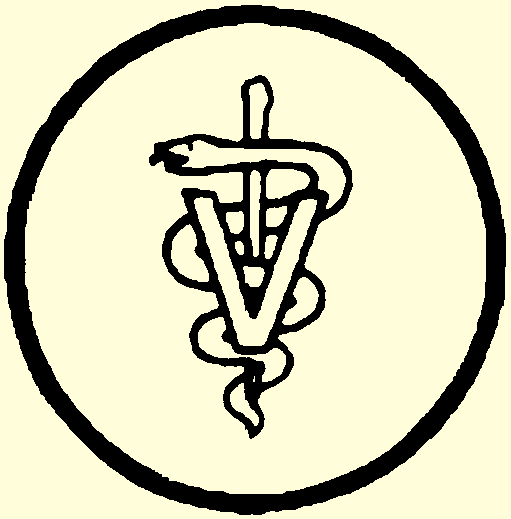 Veterinary Medical Applications
What is The Human-Animal Bond?
What is the relationship between animals and humans? 

What does this mean to you?

How is it important to a veterinarian?
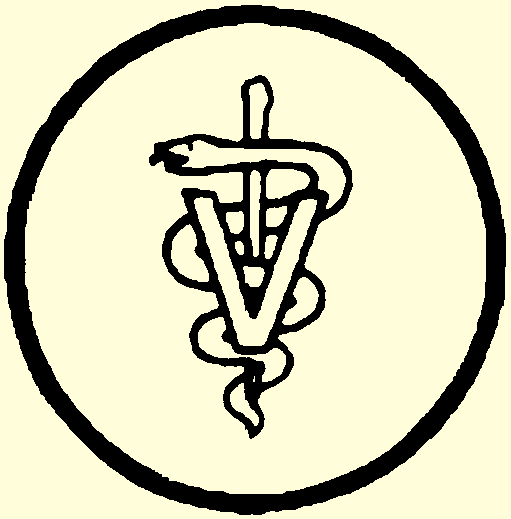 What is The Human-Animal Bond?
The mutually beneficial relationship between people and animals that is influenced by behaviors that are essential to the health and well-being of both.
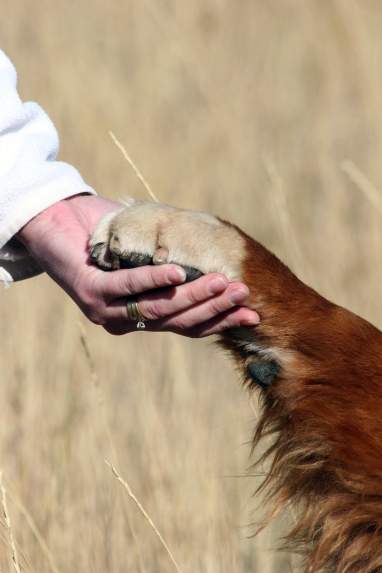 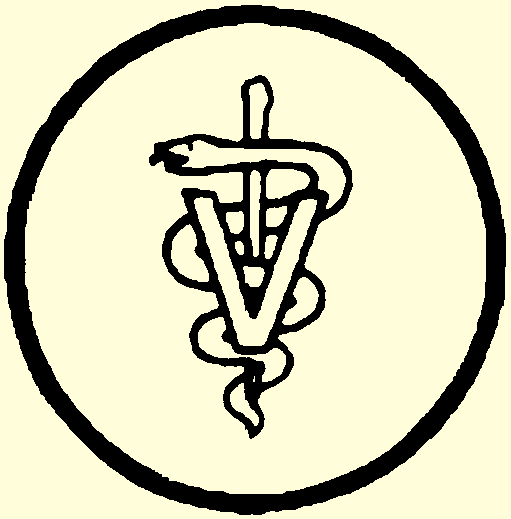 What is The Human-Animal Bond?
The veterinary assistant’s role in the human-animal bond is to maximize the benefits of this relationship between people and animals.
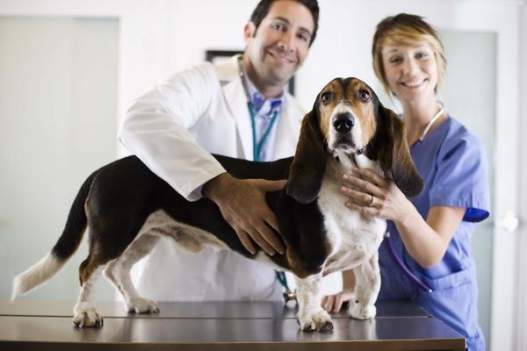 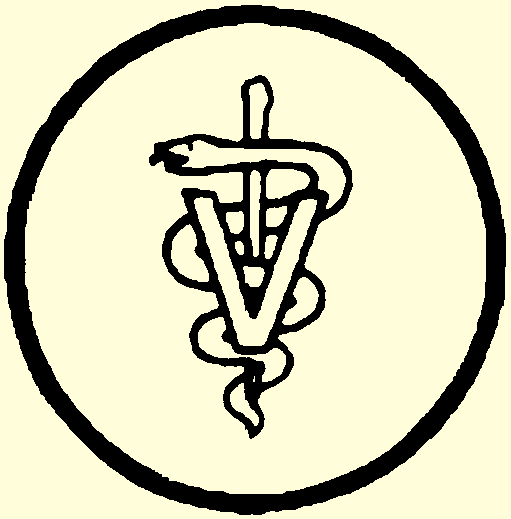 Importance of animals in society
Human-Animal bond has existed for thousands of years
Early American society was rural and people relied on their animals for transportation, farming, protection, clothing and food.
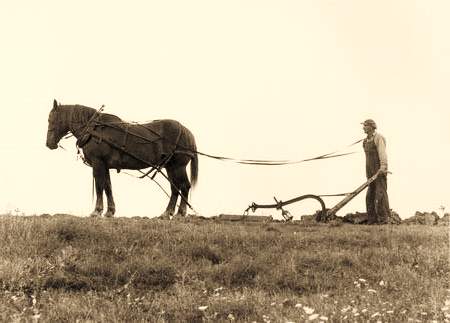 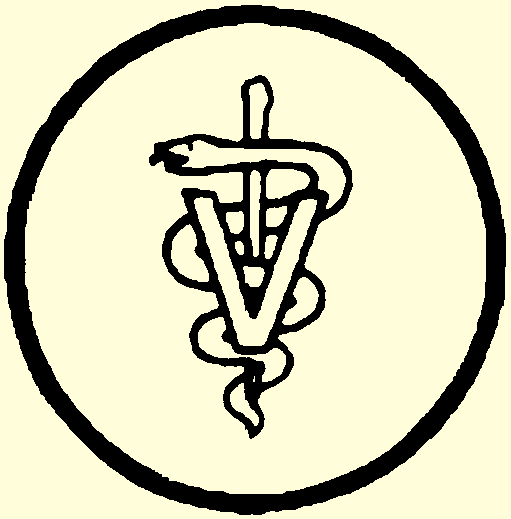 [Speaker Notes: Chapter I, Section 3Faries, F.C. Jr., DVM, MS (1995). Veterinary assistant handbook. College Station, TX: Instructional Materials Service.]
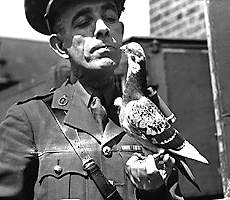 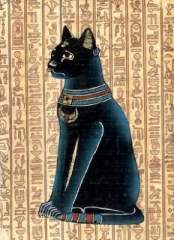 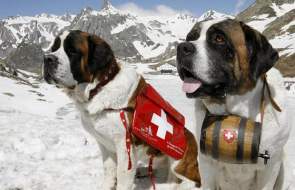 1914- During WWI carrier pigeons were used
1790- St. Bernard's were the first Rescue dogs
Ancient Egyptians Worshiped Cats
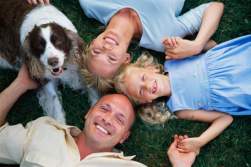 Pets become family members
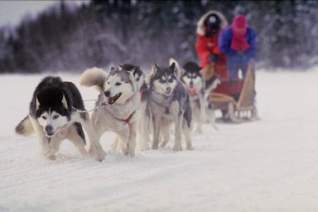 1925- Working sled dogs were used to deliver diphtheria vaccines to Alaskans
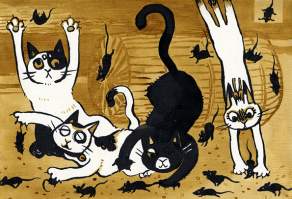 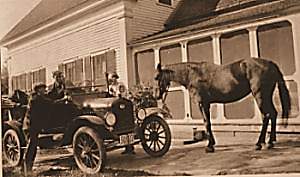 Ancient Middle Easterners kept cats for hunting mice
1908- Mass production of automobiles decreases  the need of horses for transportation
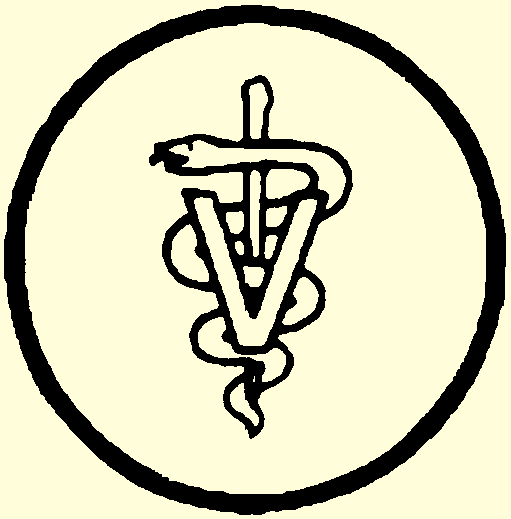 Click each picture to learn more!
Importance of animals in society
The United States have become more urban over the years and no longer rely on animals for the same reasons.
People share new relationships with animals:
Companion Pets
Pleasure riding horses
Guide dogs
Law enforcement dogs
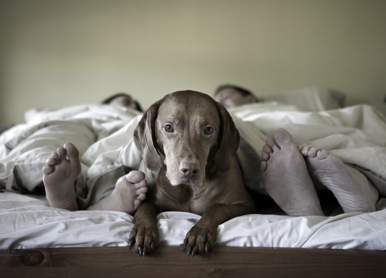 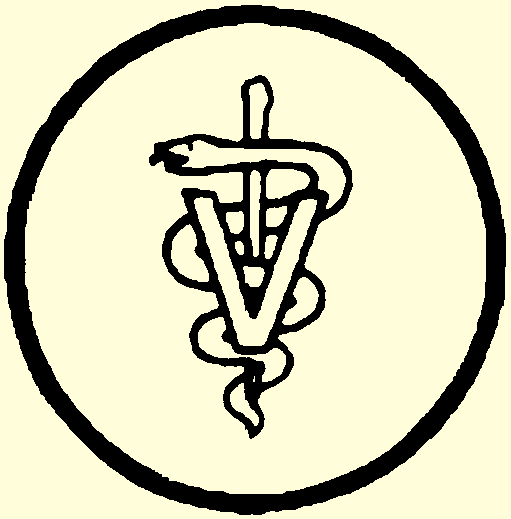 [Speaker Notes: Chapter I, Section 3Faries, F.C. Jr., DVM, MS (1995). Veterinary assistant handbook. College Station, TX: Instructional Materials Service.]
Importance of animals in society
Can you think of any other human-animal relationships?
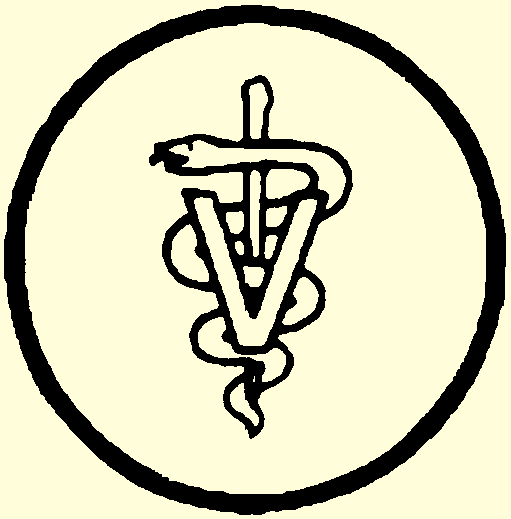 Importance of animals in society
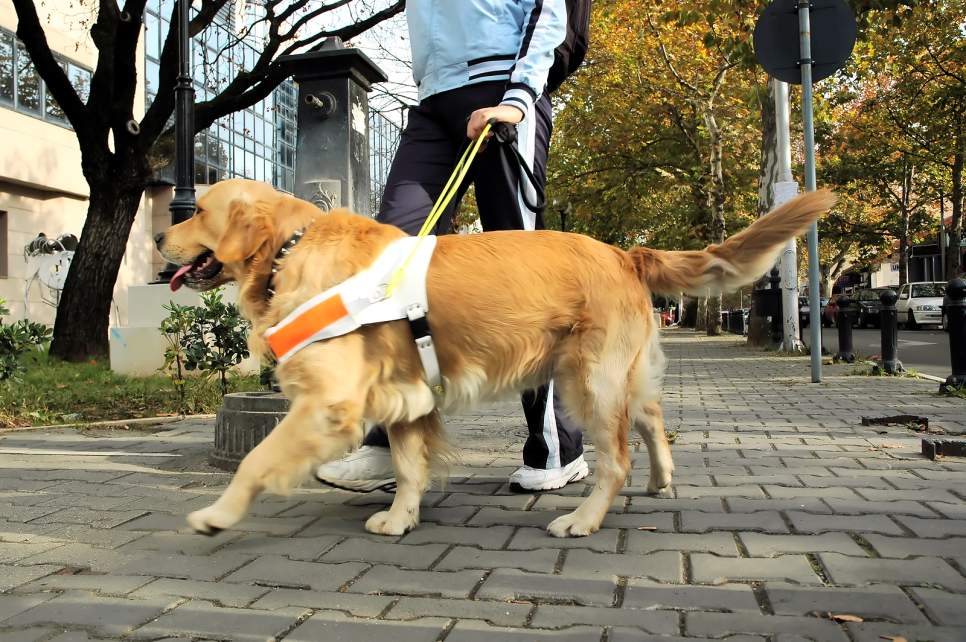 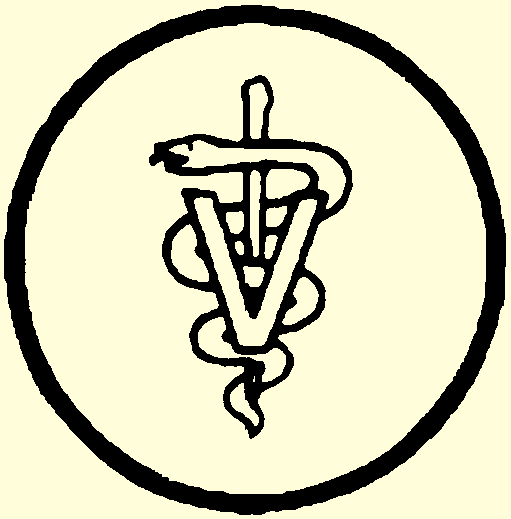 [Speaker Notes: Guide Dogs

This guide dog may be assisting a blind or deaf owner during her daily activities.]
Importance of animals in society
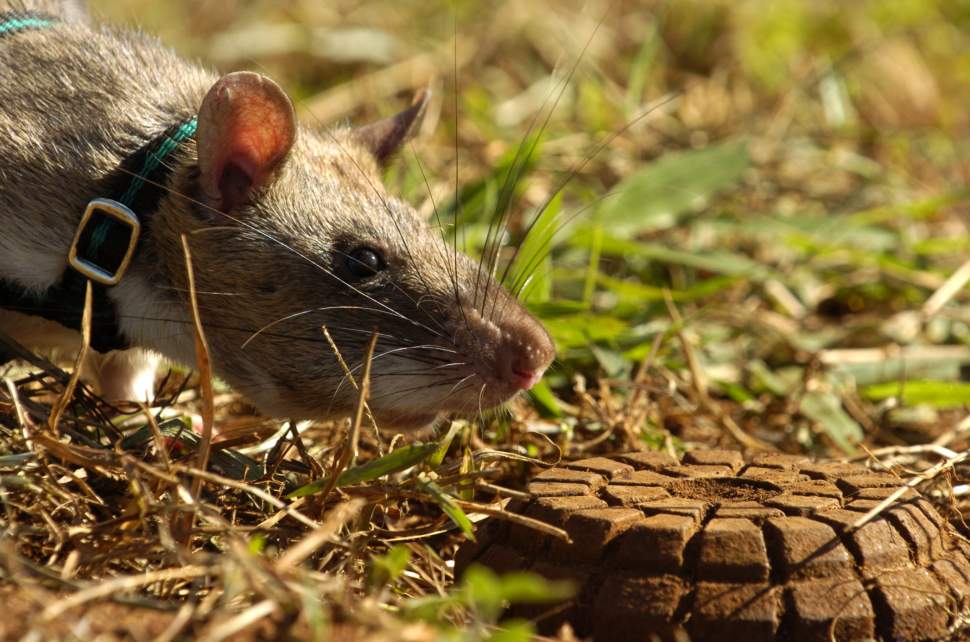 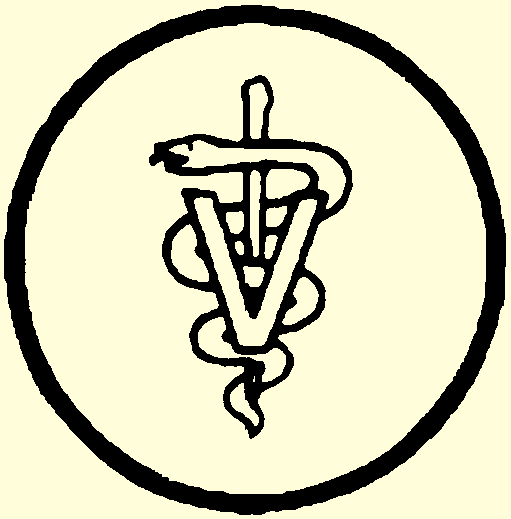 [Speaker Notes: Bomb Sniffing Rats

These rats are used to detect land mine bombs. They are light enough that they do not set them off.]
Importance of animals in society
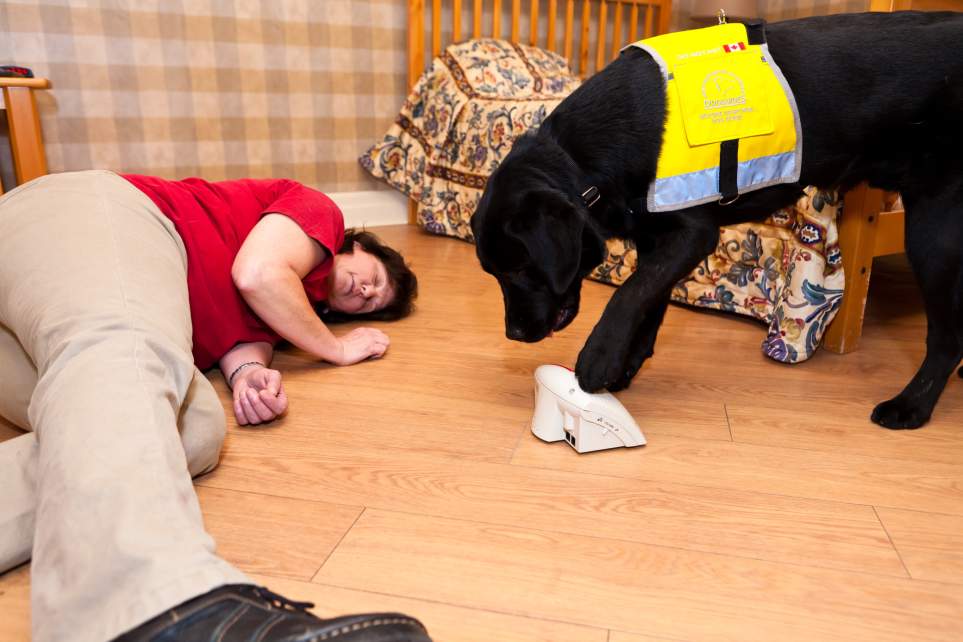 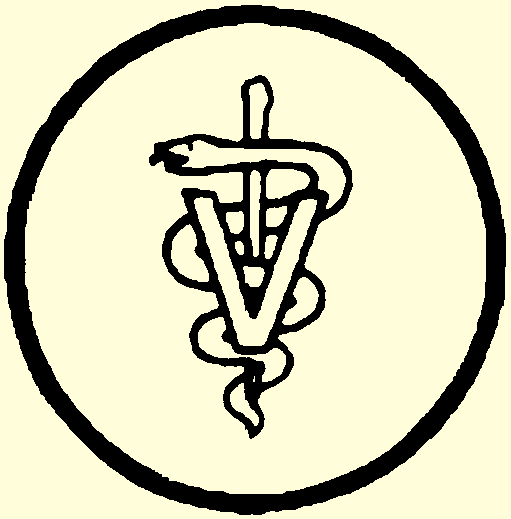 [Speaker Notes: Seizure Alert/Response Dogs

This dog (in training) is alerting the life alert that his owner is having a seizure.]
Importance of animals in society
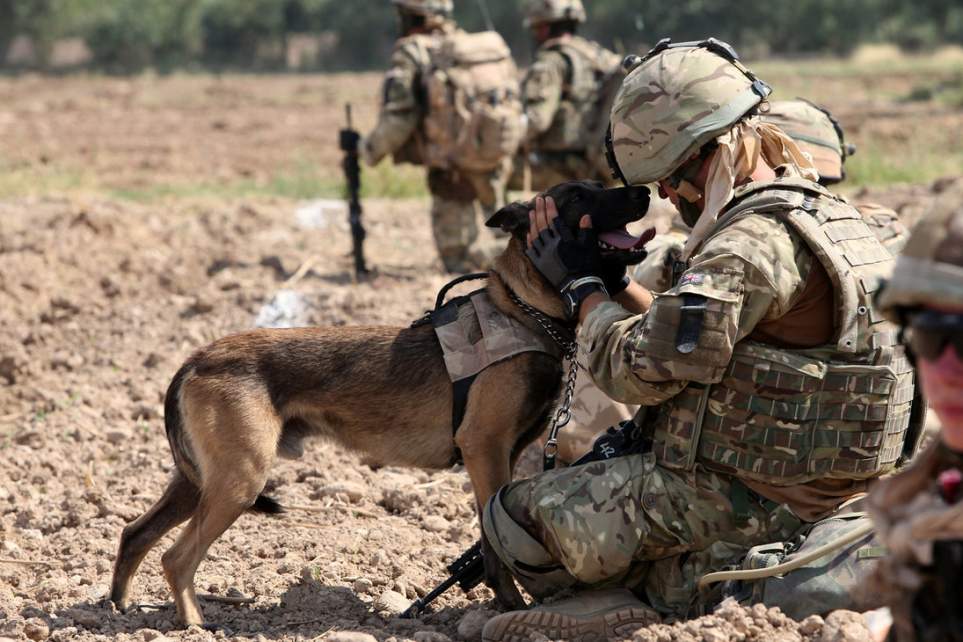 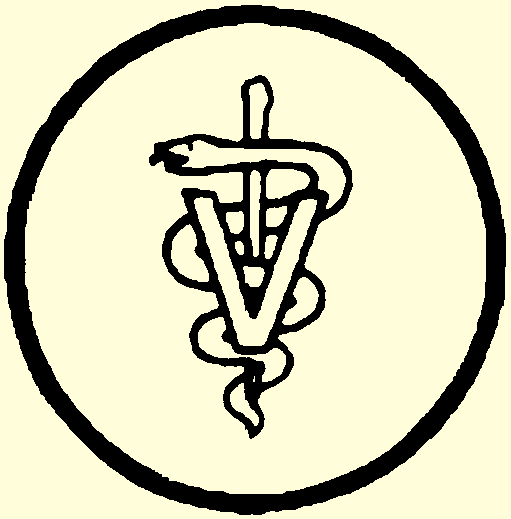 [Speaker Notes: Military Dogs 

These dogs can detect explosives and search for missing soldiers, among MANY other important responsibilities during war.]
Importance of animals in society
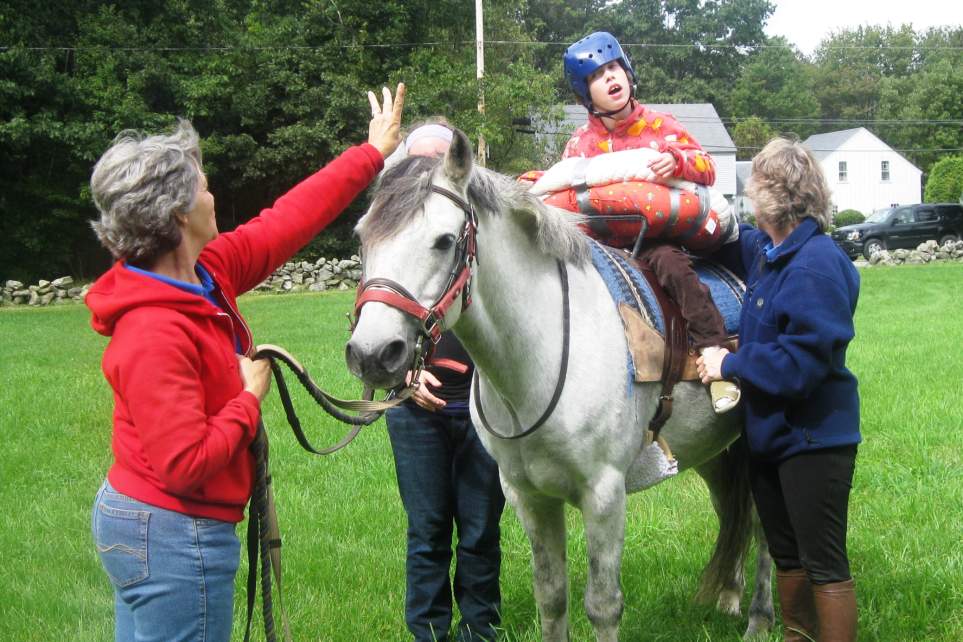 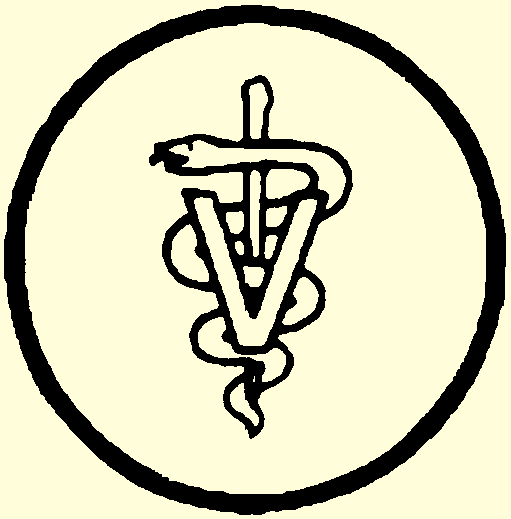 [Speaker Notes: Therapy Animals

This horse is allowing this mentally and physically disabled child to develop increased balance and muscle control, improve concentration and short-term memory, and enhance their confidence and self-esteem.]
Importance of animals in society
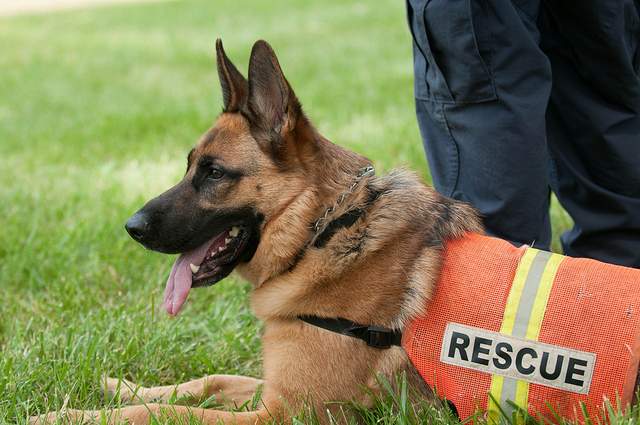 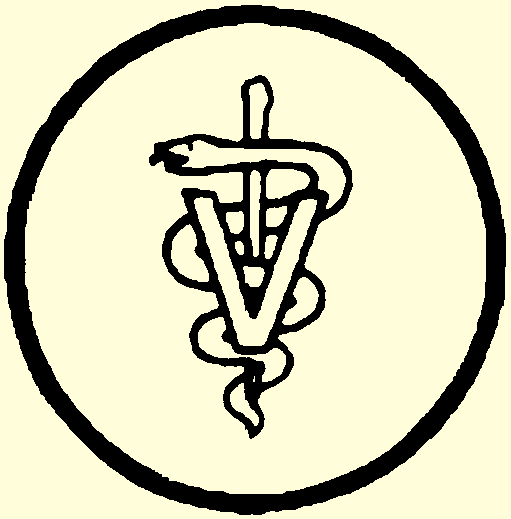 [Speaker Notes: Search and Rescue Dogs

These dogs are able to find missing persons. Search and rescue dogs were used to find survivors during the 9/11 collapse in NY.]
Importance of animals in society
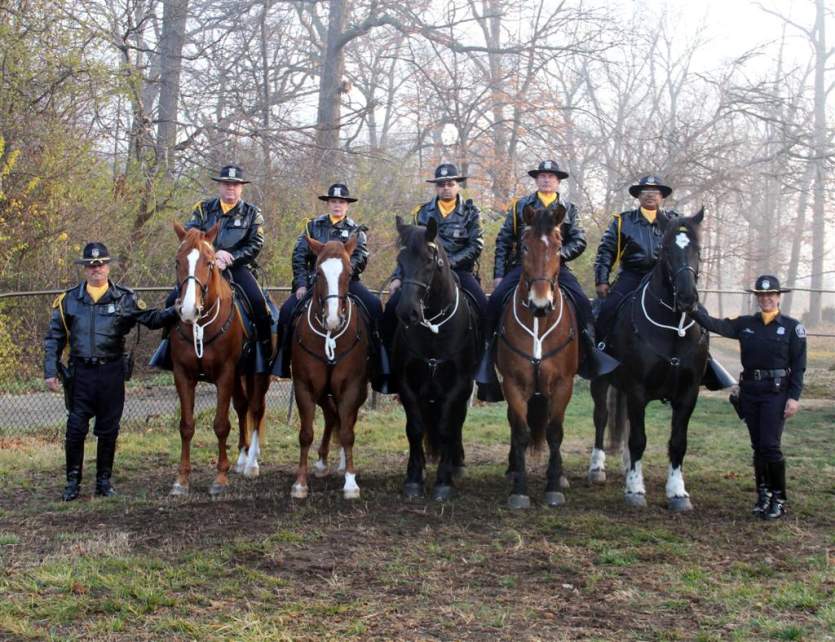 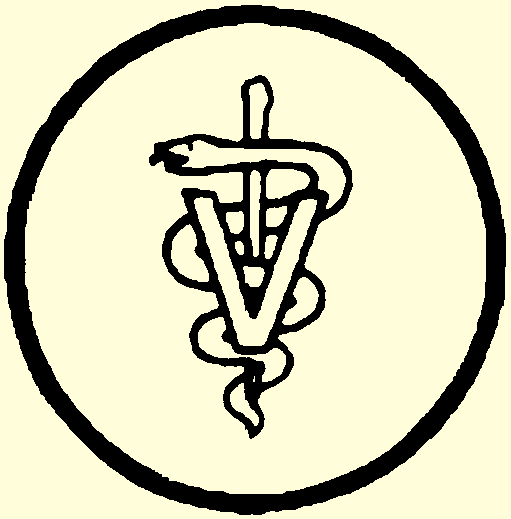 [Speaker Notes: Law Enforcement Animals

These police officers are assisted by their equine partners in crime. Dogs are also used to capture dangerous criminals and sniff out explosives and drugs.]
Interactions with Animals
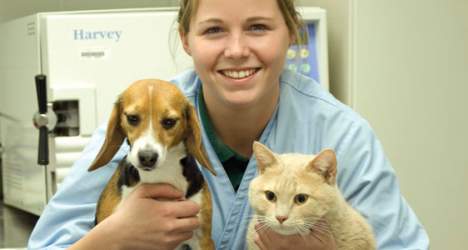 As a veterinary assistant, your role when interacting with patients is to: 
ensure the animal and veterinarian are both safe and at ease during the examination
calm anxious patients 
ensure the well-being of the animal
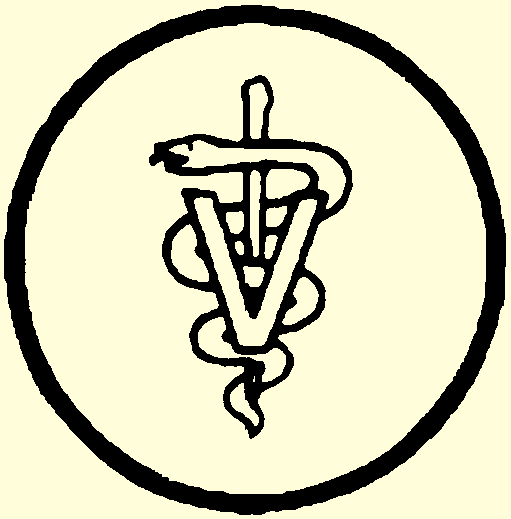 [Speaker Notes: Chapter I, Section 2: Clinic PracticeFaries, F.C. Jr., DVM, MS (1995). Veterinary assistant handbook. College Station, TX: Instructional Materials Service.]
Interactions with Animals
What are some other ways you SHOULD interact with the patients?


What are some ways you SHOULD NOT interact?
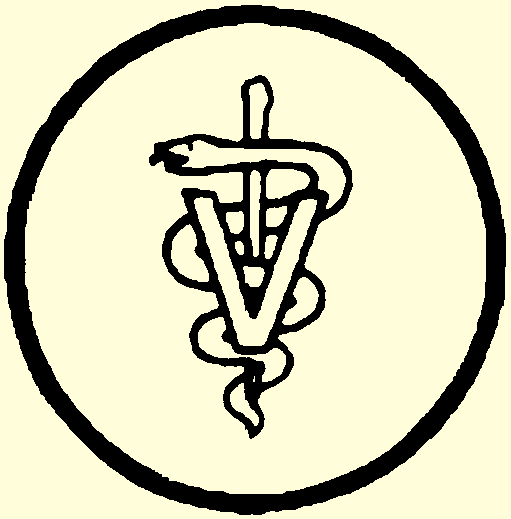 Interactions with Clients
As a veterinary assistant, your role, when interacting with clients, is to always: 
Be eager to please clients
Remain calm when dealing with  an upset client
Have a professional
    appearance and friendly expression
Have a positive attitude with clients
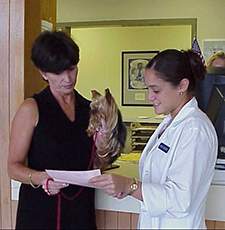 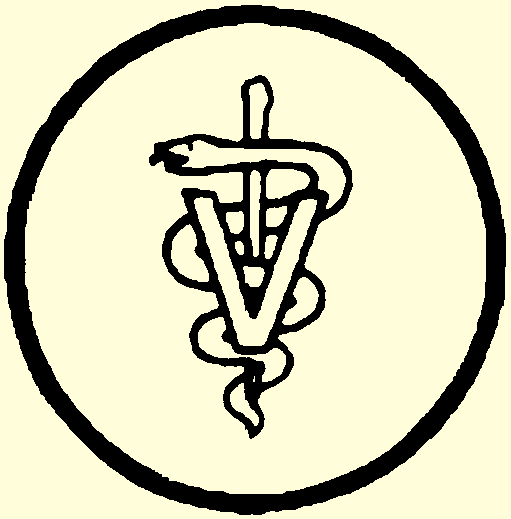 [Speaker Notes: Chapter II, Section 2Faries, F.C. Jr., DVM, MS (1995). Veterinary assistant handbook. College Station, TX: Instructional Materials Service.]
Interactions with Clients
Why might BAD interactions with clients impact the human-animal bond?
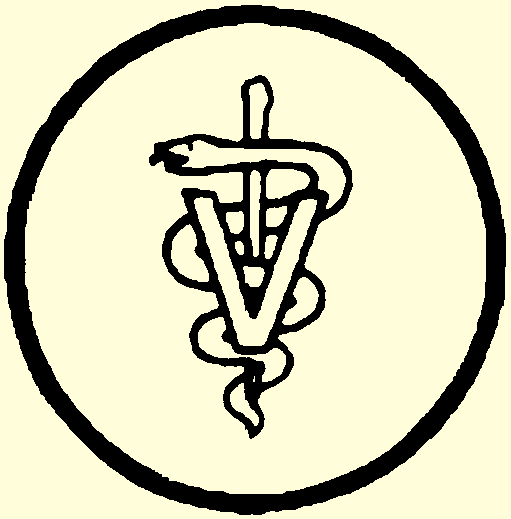 Animal Welfare and Animal Rights
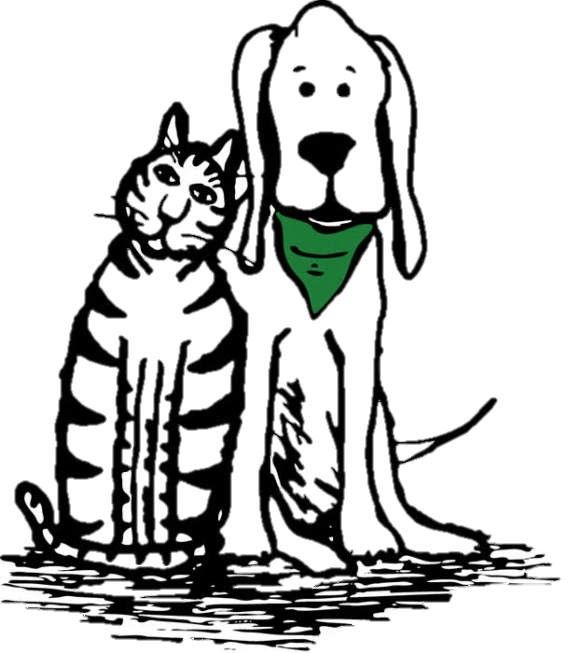 Animal welfare laws focus on preventing animal suffering.

People are expected to respect animals and their needs, not out of kindness, but out of justice and fairness. 

This does not imply that animals should be treated as equals with people.



AVMA: “The Veterinarian’s Role in Animal Welfare”
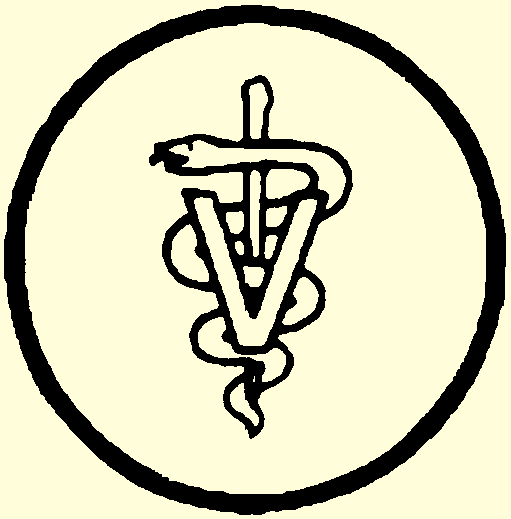 [Speaker Notes: Chapter I, Section 3Faries, F.C. Jr., DVM, MS (1995). Veterinary assistant handbook. College Station, TX: Instructional Materials Service.]
Animal Welfare and Animal Rights
Animal Welfare


Based on the science of well-being and productivity of an animal. This involves the humane treatment of animals.
Animal Rights


Based on the philosophy that all animals have equal rights with humans. We would no longer be able to use animals for food, clothing or pets.
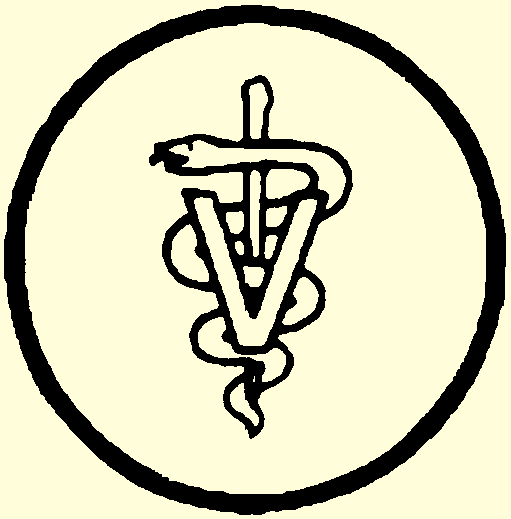 [Speaker Notes: Chapter I, Section 3Faries, F.C. Jr., DVM, MS (1995). Veterinary assistant handbook. College Station, TX: Instructional Materials Service.]
Are all policies and procedures guided by state regulation?
No! Other laws can be regulated by the practice, local, state or federal ruling such as:

Veterinarian and client relations
Disease laws
Food and feed laws
Drug laws

A veterinary assistant must understand what laws to follow while at work.
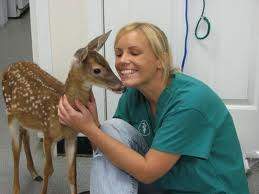 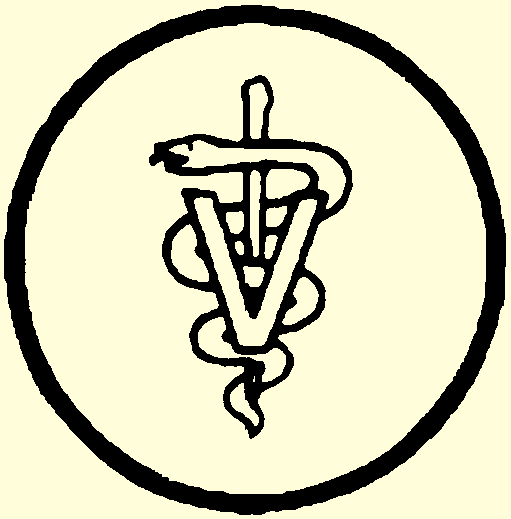 [Speaker Notes: Chapter I, Section 4Faries, F.C. Jr., DVM, MS (1995). Veterinary assistant handbook. College Station, TX: Instructional Materials Service.]
Ethics in Veterinary Medicine
What are Ethics?
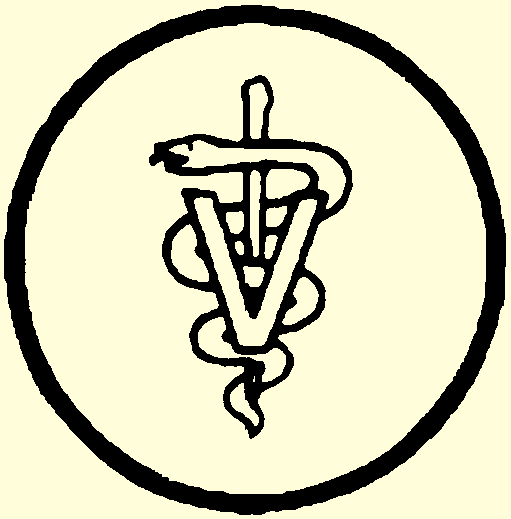 What are Ethics?
 Values relating to an action being right or    
     wrong.

 Rules of conduct that protect clients, 
    patients and veterinary professionals. Moral principles
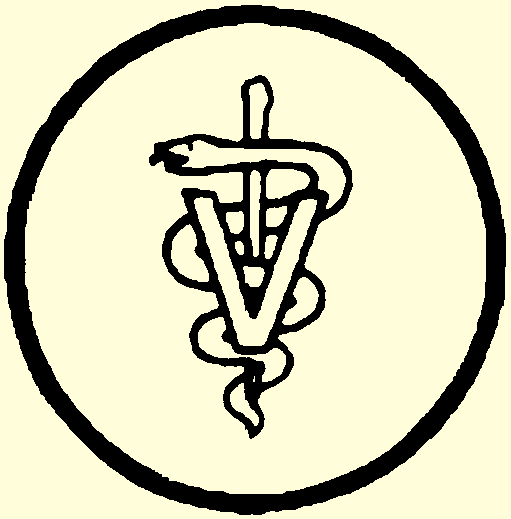 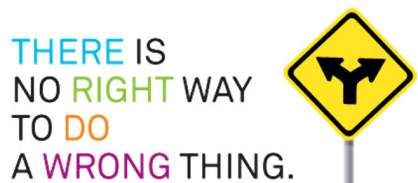 Important Principles of Veterinary Medical Ethics
Professional Behavior should always be practiced.
Veterinary-Client-Patient Relationship is of utmost importance.
Influences on Judgment should be made with consideration to the patient’s needs.
Medical Records are confidential.

View entire list of AVMA Principles of Veterinary Medical Ethics and extended descriptions
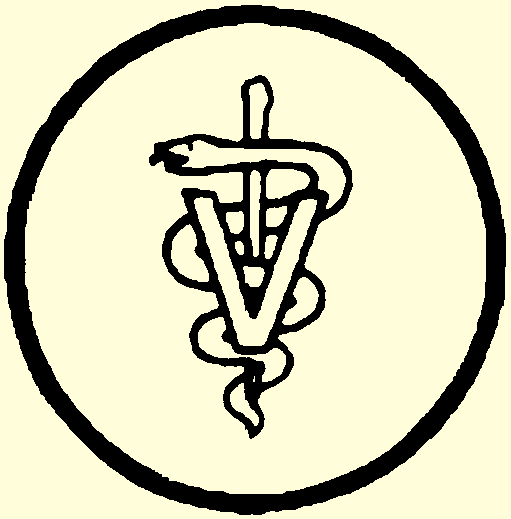 TEKS
Veterinary Medical Applications 2) The student researches current topics in veterinary medicine, recognizes the importance of animals in society, and discusses professional ethics and laws that relate to veterinary medicine. The student is expected to:
(A) explain the human-animal bond and how to interact with clients and their animals;
(B) identify trends, issues, and historical events that have influenced animal use and care;
(C)describe the legal aspects of animal welfare and animal rights 
(D) evaluate the principals of veterinary medical ethics; and
(E) review policies and procedures in veterinary medicine that are considered a reflection of various local, state, and federal laws.
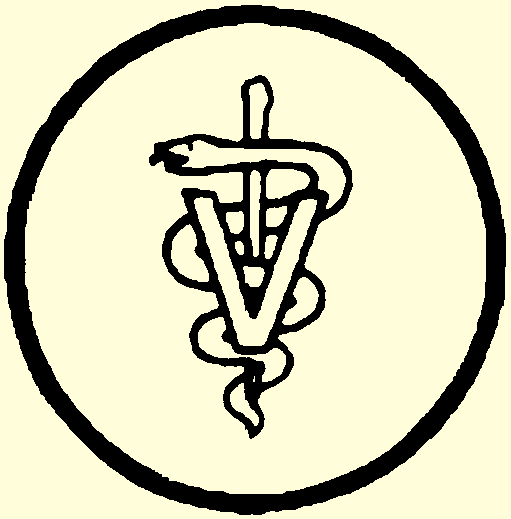